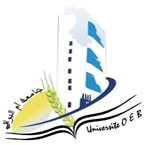 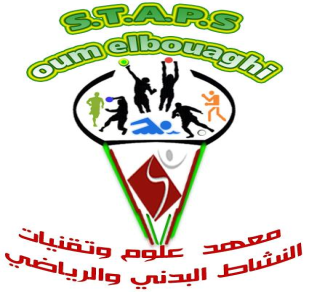 جامعة العربي بن مهيدي –أم البواقيمعهد علوم وتقنيات النشاطات البدنية والرياضية
المحاضرة السادسة:
التمارين البدنية
الأستاذ: قرماط نوري
مقياس: ن.م.ن.ب.ر التربوي
المستوى: سنة ثانية / نشاط بدني رياضي تربوي
التمارين البدنية
هي الحركات التي تُشغل الجسم وتنمي مقدرته الحركية وفق قواعد خاصة، تُراعى فيها الأسس التربوية والمبادئ العلمية للوصول إلى مستوى عالي من الأداء والعمل في مجالات الحياة المختلفة.
هي تلك الحركات المختارة لتربية الجسم تربية شاملة ومتزنة.
عموما فإن اصطلاح التمرين في الوقت الحاضر يُطلق على تعلم منظم يكون هدفه التقدم السريع لكل من الناحية الجسمية والعقلية وزيادة التعلم الحركي التكنيكي.
إن هذه التعاريف جاءت بسيطة لمدلول مادة عولجت بصورة علمية وأسندت حقيقتها وتأثيرها تأثيرا مباشرا على الجسم عن طريق علوم مهمة كعلم التشريح وعلم وظائف الأعضاء وغيرها من العلوم الأخرى والتي أثبتت أثرها على الفرد من الناحية الاجتماعية والصحية والنفسية لتحقيق ما يحتاجه الجسم في بنائه وتنمية قدراته الحركية تحت ضوابط تربوية وعلمية بغية الوصول إلى الغرض الذي وضعت من أجله التمرينات ، وبذلك لابد من صياغة تعريـف شامل يضم تلك الجوانب والذي يقول:
هي الأوضاع والحركات البدنية المختارة طبقا للمبادئ والأسس التربوية والعلمية لتشكيل وبناء الجسم وتنمية مختلف قدراته الحركية لتحقيق الأهداف التي وُضعت من أجله.
مميزات التمارين البدنية
أ-  عدم خطورتها أثناء ممارستها.
ب- لا تحتاج إلى مكان واسع وأجهزة وأدوات لممارستها.
ج- تُمارس من الجميع بغض النظر عن العمر والجنس.
د- الوصول إلى المستوى الجيد في المهارة الحركية التي يرغبها.
هـ- إعداد الفرق الرياضية للموسم الرياضي والوصول إلى المستويات العالية.
و- وسيلة للراحة الإيجابية.
ل- تعويد الفرد على الدقة في العمل وحفظ النظام.
أهداف التمرينات البدنية
تثبيت أسس شكل الحركة.
توسعة عناصر الإدراك الحس-حركي للفرد.
 ربط أجزاء الحركة للوصول إلى الأداء المهاري الكلي.
 ثبات الأداء والوصول إلى الأوتوماتيكية.
 نقل أثر التعلم إلى مهارات أخرى المشابهة للمهارة الأصلية.
تشارك في بناء الجسم ورفع الكفاءة الإنتاجية عن طريق تطوير اللياقة البدنية.
ممارسه التمرينات البدنية يبني القابلية الجسمية وفقا لمتطلبات نوع الفعالية.
المقدرة على مقاومة التعب، فالنشاط العضلي له دور كبير في تقويه أجهزة الجسم.
بناء قاعدة أساسية جيدة لتطوير قابلية بدنية
بناء القدرة الجسمية
(تقوية الأجهزة العضوية)
أغراض التمارين البدنية
ممارسه التمارين البدنية يسهم في المحافظة على مستوى معين من القوة، السرعة، المرونة، الرشاقة (اللياقة البدنية).
حركات توصف بالاتزان والرشاقة والانسيابية، تنسيق بين الجهاز العضلي والعصبي.
اللياقة   البدنية
جعل الحركات ذات فائدة (بذل أقل قدر من الطاقة)
أنواع التمارين البدنية
أولا: التمارين النظامية:
الناحية الثانية: هي ضبط التلاميذ وجعلهم معتادين للقيام بالعمل تلقائيا وبصورة منظمة ودقيقة مع الجماعة.
الناحية الأولى: هو خارجي وهو جعل كل طالب أن يقف في المكان الأكثر ملائمة لأداء التمارين المقبلة.
تهدف إلى ناحيتين متداخلتين:
وهي تشمل:
الخطوات، التراصف، العدد، المسافات، تجمع الفرق، الدوران، الانصراف، ..وغيرها
ثانيا: تمارين إصلاحية:
الناحية الثانية: إصلاح الجسم من العيوب والتشوهات التي قد تكون فيه نتيجة ممارسة الفرد لمهنته أو تكرار عمل والتركيز على مجموعة خاصة من العضلات دون غيرها.
الناحية الأولى: تشكيل أقسام الجسم تشكيلا متناسقا وتحافظ على إدامة صحته فتنمي التوافق بين المجاميع العضلية المختلفة فتؤثر على الأجهزة الداخلية حتى تقوم بوظائفها بصورة صحيحة.
تهدف إلى ناحيتين مهمتين في الجسم:
ثالثا: تمارين توافقية:
هدفها هو التوافق العضلي العصبي بمعنى آخر هو ترقية المهارات الحركية عند الفرد، إن لمعظم هذه التمارين أثر ظاهر على عمل جهازي الدوران والتنفس، وبجانب ذلك فهي تنمي القوة الجسمية وتعوّد الفرد على المقاومة، ومن أمثلتها:         تمارين التوازن، تمارين الرفع، تمارين الرشاقة والخفة، تمارين القفز، تمارين السير والهرولة.
أوضاع التمارين البدنية
الوضع الابتدائي: هو الوضع الذي يدل على الشكل الذي يتخذه الجسم قبل أداء الحركة وبعد انتهائه، ولقد تعددت الأوضاع التي يمكن لجسم الإنسان أن يتخذها مما دفع المعنيين إلى تقسيمها إلى قسمين رئيسين:
الأوضاع الابتدائية المشتقة (الفرعية).
الأوضاع الابتدائية الأصلية (الأساسية).
الأوضاع الابتدائية الأصلية:
حدد المختصون بطرائق التدريس الأوضاع الابتدائية الأصلية إلى خمسة أوضاع وهي: (الوقوف، البروك، الجلوس، الاستلقاء، التعلق).
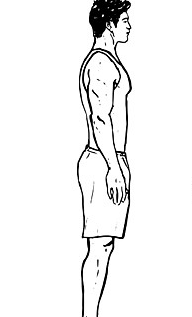 أولا: الوقوف
من أهم الأوضاع الابتدائية وأكثرها شيوعا كونه:
الوضع الابتدائي لكثير من الحركات والتمارين.
حلقة اتصال بين مجموعة من التمارين المختلفة.
يُظهر مدى الاستفادة من التمارين الإصلاحية للجسم.
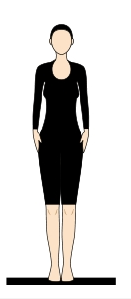 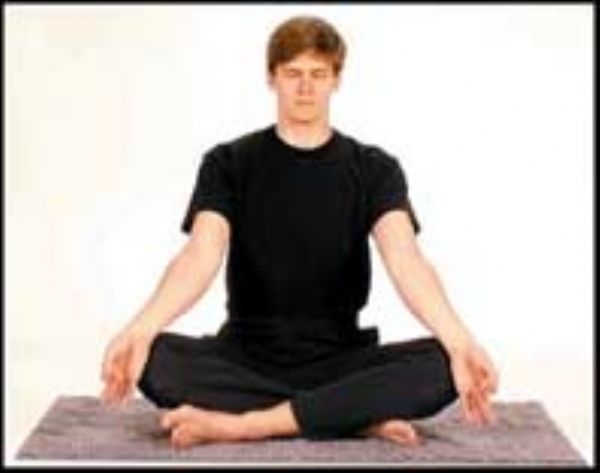 ثانيا: الجلوس (جلوس التربع)
في هذا الوضع يكون ارتكاز الجسم على عظمي الحرقفتين(os iliaques du bassin)، أما بالنسبة إلى وضع الرأس والكتفان والجذع كما في وضع الوقوف مع تقاطع الساقين وتباعد الركبتين، بينما توضع اليدان على الركبتين أو تمتد خارج الركبتين لتمسك بالمشطين.
ثالثا: وضع البروك 
يرتكز الجسم على الركبتين وهما متباعدتان قليلا.
يكون وضع الرأس والكتفان والذراعان والجذع كما في حالة الوقوف.
يكون وضع القدمين امتداد للساقين على أن يلامس وجه القدم الأرض.
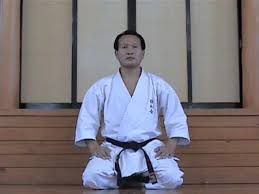 رابعا: وضع الاستلقاء
في هذا الوضع يكون الجسم بحالة امتداد كامل واليدان موازيتين لامتداد الجسم بينما الرأس والكتفان والجذع والرجلين كما في وضعية الوقوف.
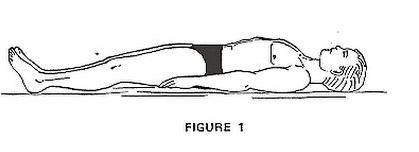 خامسا: وضعية التعلق
يكون وضع الجسم بأكمله محمولا.
أن تكون المسافة بين الذراعين بمستوى الصدر.
أن تكون حالة وضع الرأس والكتفين والجذع والرجلين كما في الوقوف.
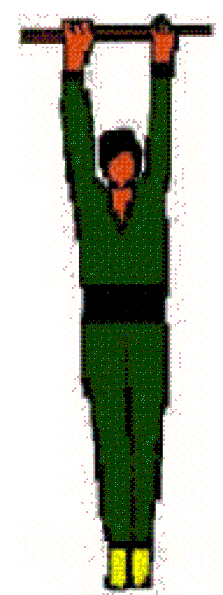 الأوضاع الابتدائية المشتقة:
هي تلك الأوضاع التي تُشتق من الأوضاع الأصلية وذلك من خلال:
تحريك الذراعين.
تحريك الرجلين.
تحريك الجذع.
بالنسبة إلى وضع الجسم من الأجهزة والأدوات.